Real-Time Applications of the            GEM-MACH Air Quality Forecast Model

Michael Moran1, Sylvie Gravel2, Radenko Pavlovic3, Paul Makar1,        Craig Stroud1, Sylvain Ménard3, Paul-André Beaulieu3, Balbir Pabla1,       Junhua Zhang1, Qiong Zheng1, Philip Cheung1, and Samuel Gilbert3

1Air Quality Research Division, Environment Canada, Toronto, Ontario, Canada 
2Air Quality Research Division, Environment Canada, Montreal, Quebec, Canada 
3Air Quality Modeling Applications Section, Environment Canada, Montreal, Quebec, Canada
2014 CMAS Conference      Chapel Hill, North Carolina      27-29 Oct. 2014
Background
Environment Canada (EC) has run the in-line meteorology/chemistry model GEM-MACH operationally since Nov. 2009 to produce twice-daily, 48-hour, continental-scale air quality forecasts of O3, NO2, PM2.5, and Air Quality Health Index.
This past summer EC ran 3 additional configurations of GEM-MACH to produce daily forecasts in real time in support of both operational forecasting and other programs.
This talk describes the goals, configurations, and sample outputs of these multiple forecast runs.
Four Daily Real-time GEM-MACH Forecast Configurations Run During Summer 2014
Operational North American AQ forecasting with GEM-MACH at 10 km
Experimental North American wildfire forecasting at 10 km
Research forecasting for Alberta Oil Sands region at 2.5 km
Developmental forecasting at 2.5 km in preparation for 2015 Pan & Parapan American Games in Toronto, Ontario
Application 1
Operational North American AQ   forecasting with GEM-MACH at 10 km

     Motivation:  Canada-wide forecasts of O3,
     NO2, and PM2.5 are needed to provide 2-day
     guidance on expected AQ conditions
What is GEM-MACH?
modèle Global Environnemental Multi-échelle –Modélisation de la qualité de l'Air et de la CHimie 
   et / and
Global Environmental Multiscale model – Modelling Air quality and CHemistry 

GEM-MACH is a multi-scale chemical weather forecast model composed of dynamics, physics, and in-line chemistry modules that is able to simulate size-resolved PM, photochemical oxidants, and acid deposition
First GEM-MACH v1 Application: In RAQDPS,EC’s Operational AQ Forecast System
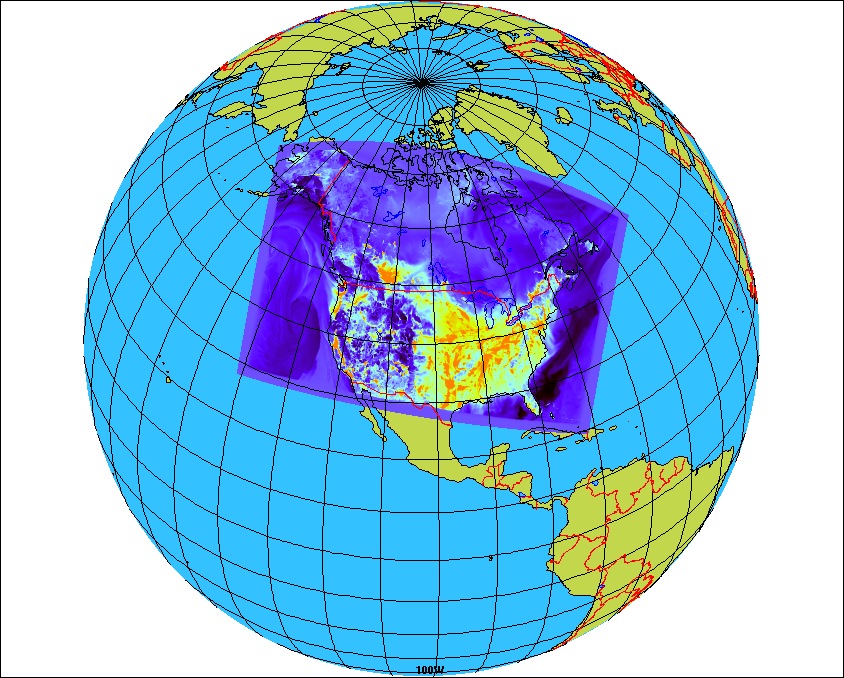 Installed in Regional AQ Deterministic Prediction System in Nov. 2009
Regional system with a domain covering North America
10 km horizontal grid spacing
80 vertical levels with lid at 0.1 hPa   (~10 levels in 1st km of the atmosphere)
In-line coupled meteorology and chemistry model GEM-MACH
One-way coupling (meteorology affects chemistry)
Full process representation of oxidant and aerosol chemistry: 
gas-, aqueous- & heterogeneous chemistry mechanisms
aerosol dynamics
dry and wet deposition (including in- and below-cloud scavenging)
2-bin sectional representation of PM size distribution (i.e., 0-2.5 and 2.5-10 μm) with 8 chemical components
[Speaker Notes: Regional yet more than 37 million sq km]
Plots of GEM-MACH10 Surface NO2, O3, and PM2.5 Concentration Fields, 1500 EST, 12 July 2012  [Units: ppbv, ppbv, μg m-3]
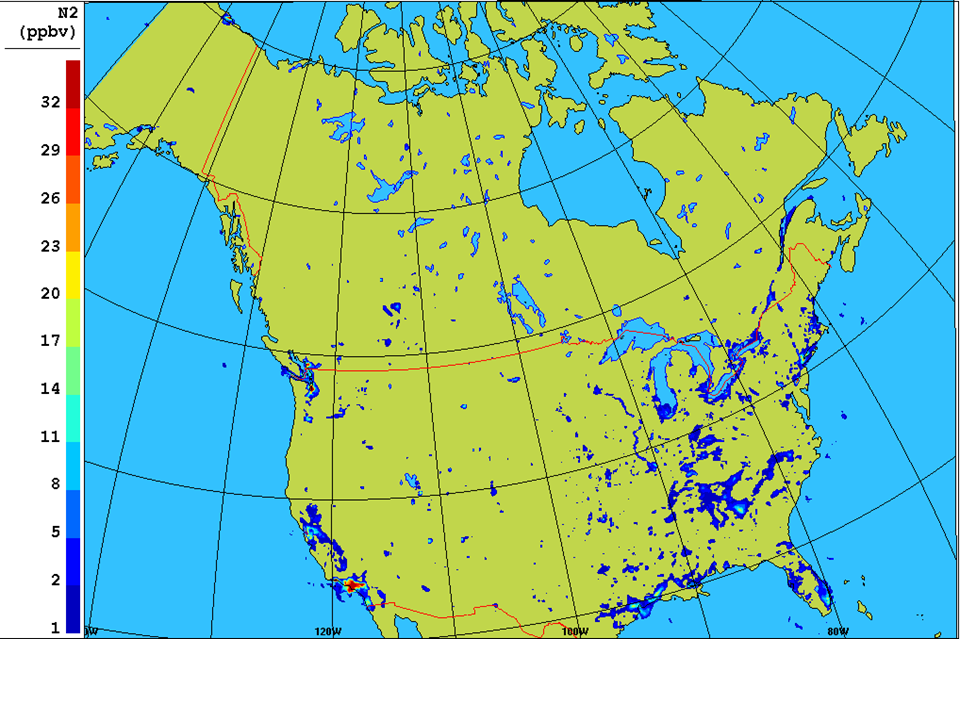 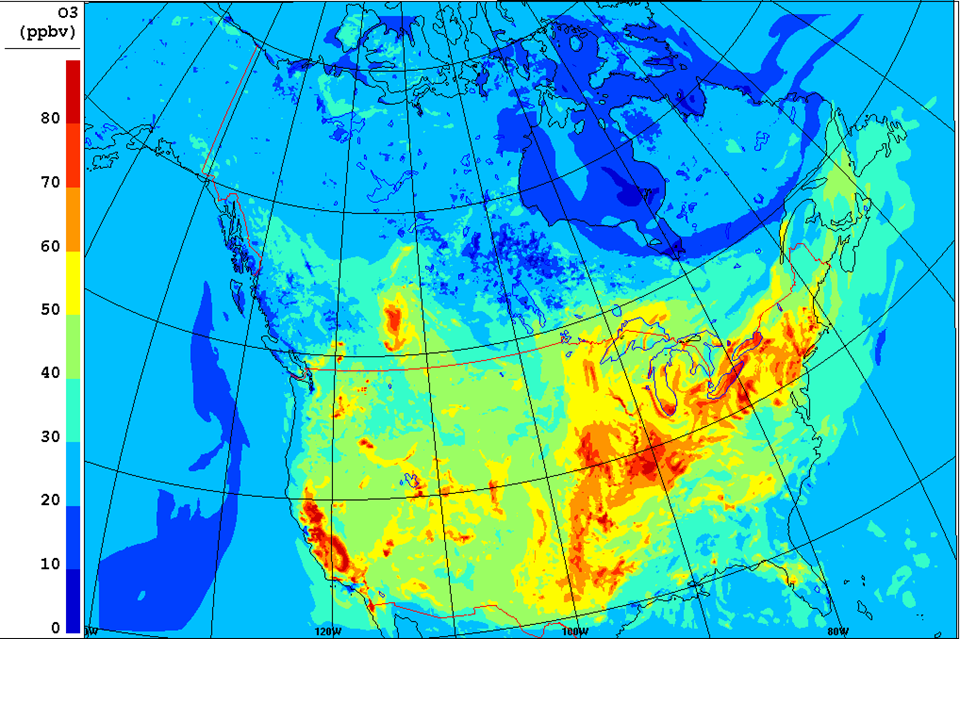 O3
NO2
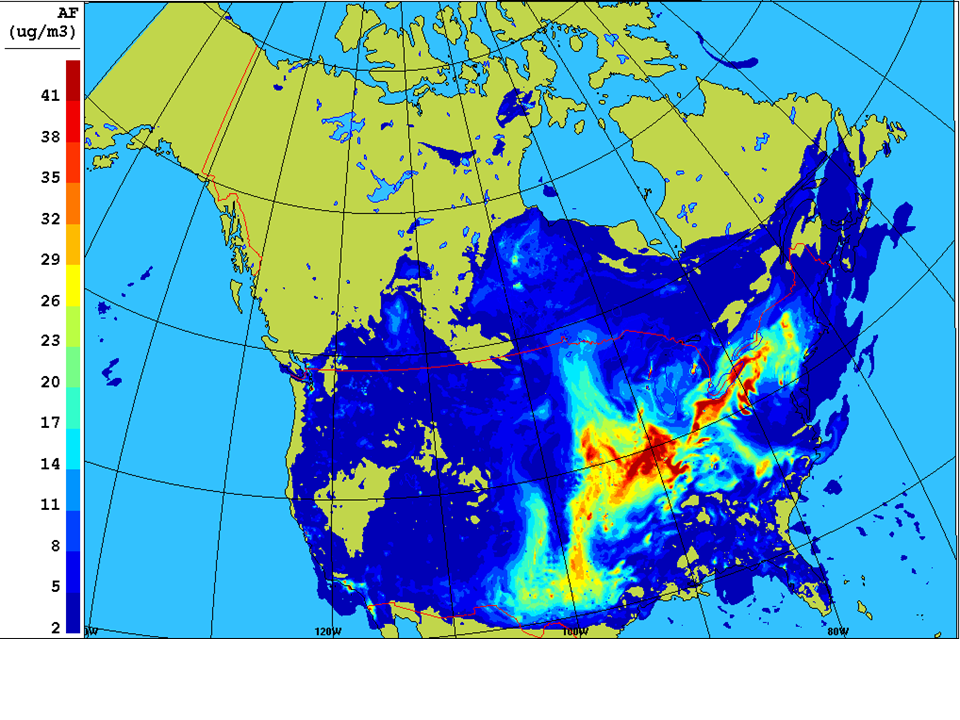 PM2.5
Application 2
Experimental North American wildfire forecasting at 10 km

     Motivation:  Wildfire emissions can have
     large impacts on local and regional 
     air quality
Example for Edmonton, Alberta: Bad Air Quality Due to Wildfires in British Columbia (Good AQ Day on Left;  Aug. 19, 2010 View on Right)
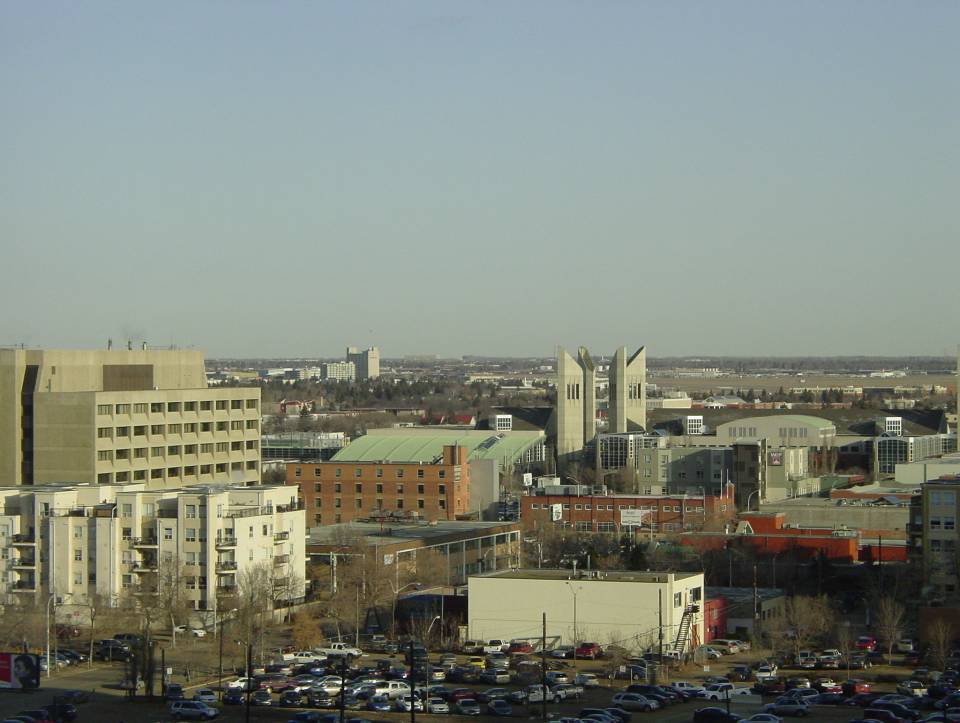 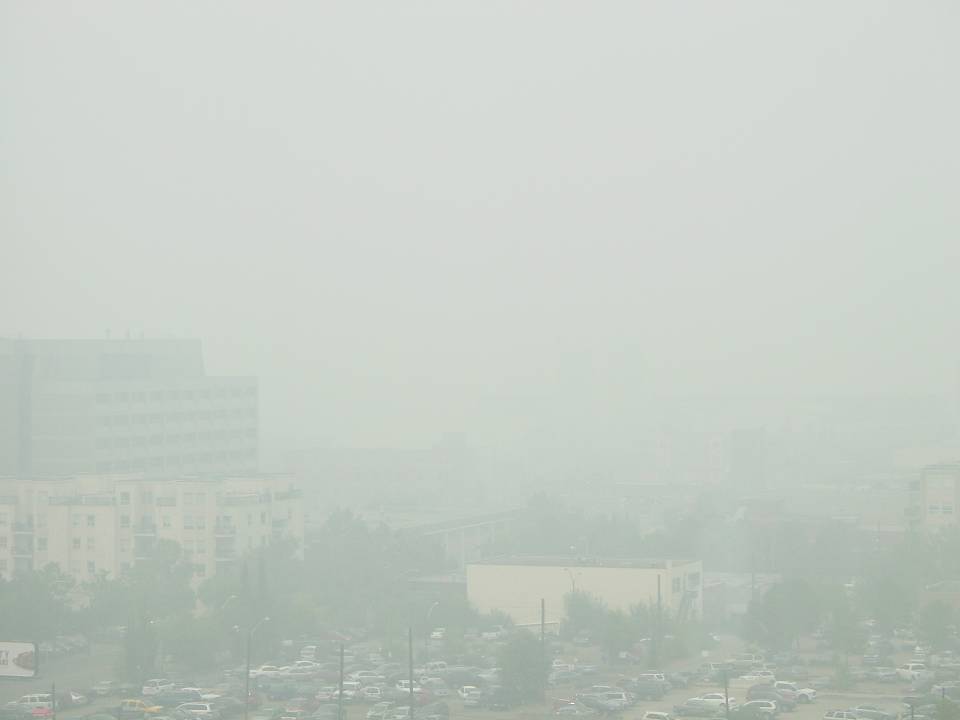 Grant MacEwan University
Grant MacEwan University
Edmonton without smoke
Observed hourly PM2.5 up to 250 μg/m3
Timeline of FireWork Development
2011
(i) Developed fire emissions method for GEM-MACH; (ii) Processed fire information from Canada and USA for historical cases; and (iii) Established a case study for a 2010 wildfire in British Columbia

2012
GEM-MACH with near-real-time wildfire emissions was run for the entire summer (May-October) at 15-km grid spacing; the new wildfire version of GEM-MACH is named “FireWork”

2013
FireWork was run by the development group for the entire summer with operational settings at 10-km grid spacing

2014
FireWork was run by Canadian Meteorological Centre operations for the entire summer in experimental mode; hourly PM2.5 difference plots between FireWork and operational GEM-MACH (without wildfires) were calculated
GEM-MACH Wildfire Project Approach
FireWork framework
Fire Information from AVHRR/MODIS
Canada
USA
CWFIS
(Cdn Wildland 
Fire Information 
System)
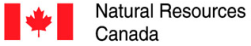 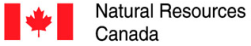 CWFIS
(Cdn Wildland 
Fire Information 
System)
Weather model output (GEM)
BlueSky FEPS only
BlueSky FEPS only
Emissions(SMOKE)
GEM-MACH
Surface PM2.5 Animation: FireWork Operational 10-km Sample Output (2013-07-02 run)
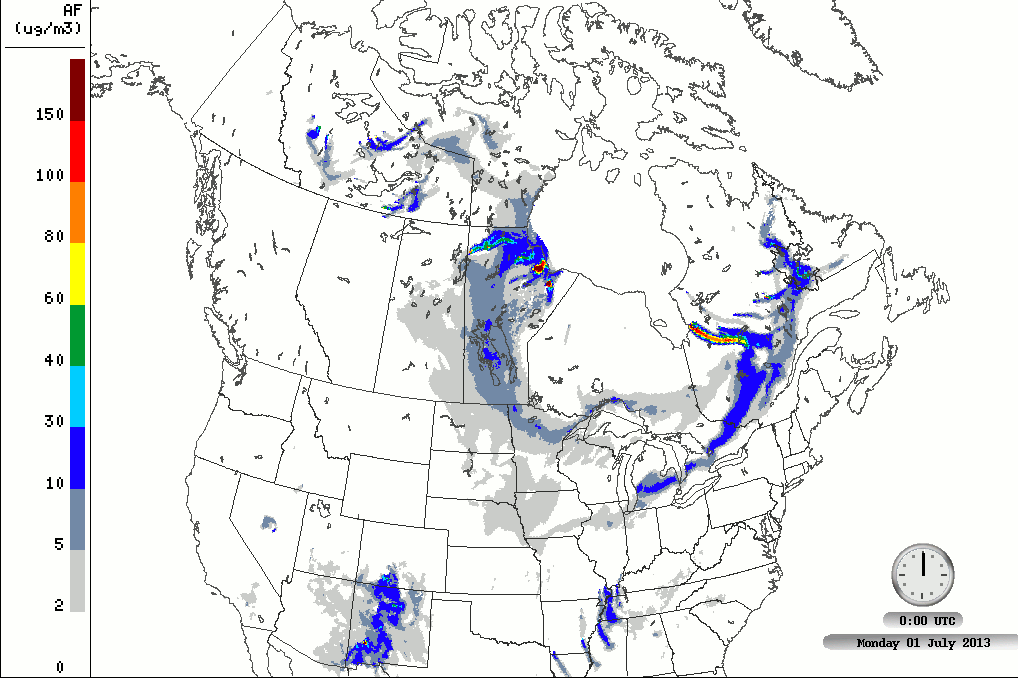 Results for Summer 2013 (June – August)Average PM2.5 Concentrations and Differences
Wildfire emissions contribution to average summertime PM2.5 concentrations
Difference:  FireWork – GEM-MACH
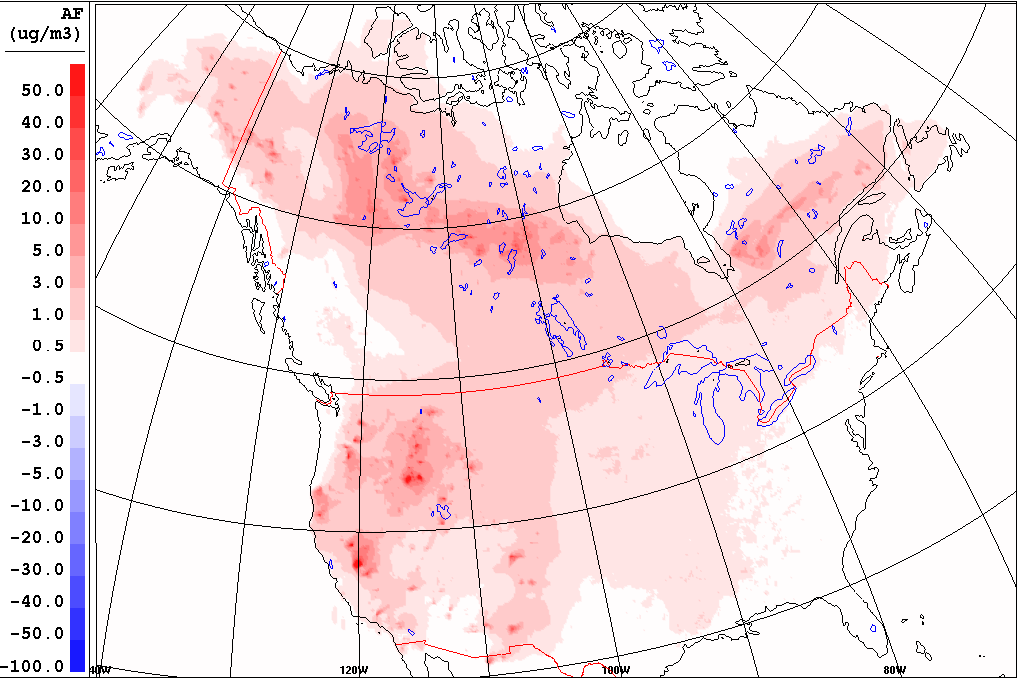 AVG FireWork forecast
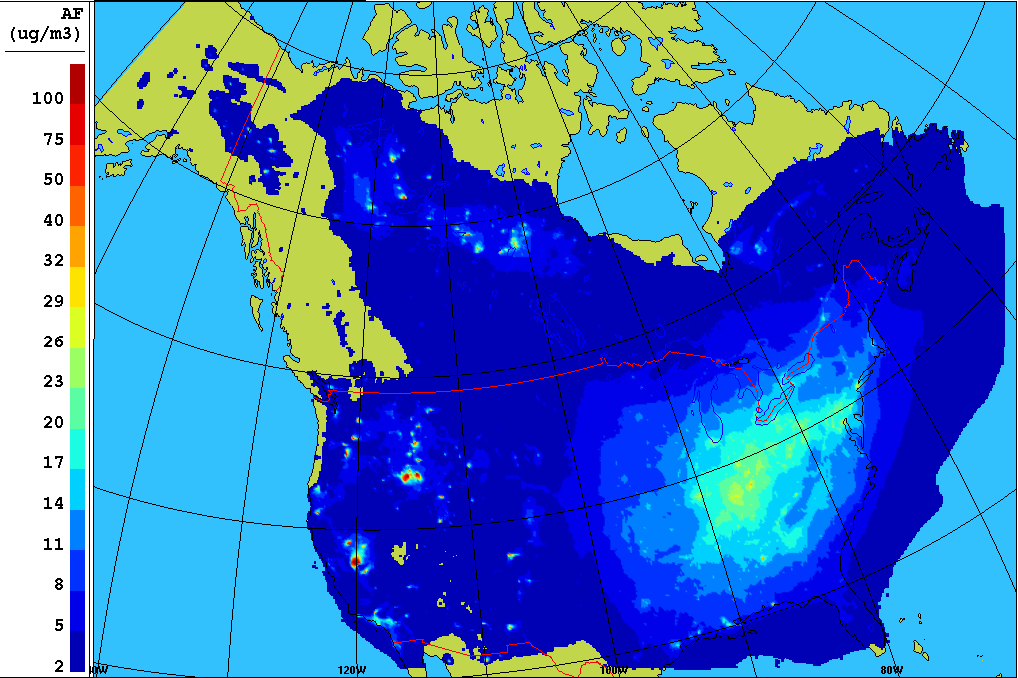 [Speaker Notes: 5 days with important Wildfires in Quebec are missing.]
Results for Summer 2014 (June – August)Average PM2.5 Concentrations and Differences
Wildfire emissions contribution to average summertime PM2.5 concentrations
Difference:  FireWork – GEM-MACH
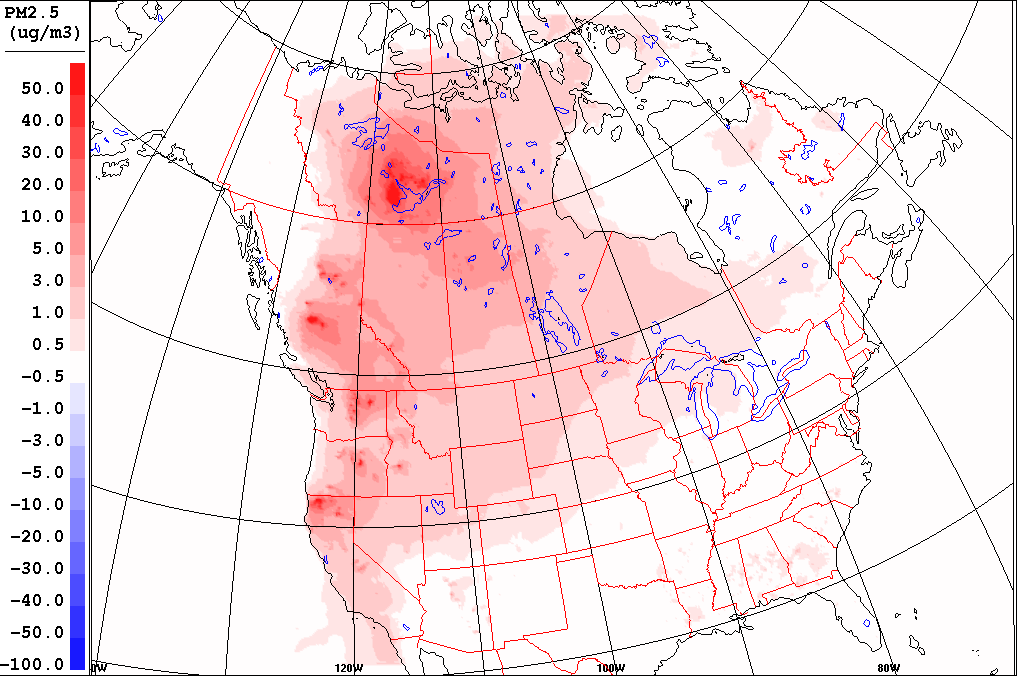 AVG FireWork forecast
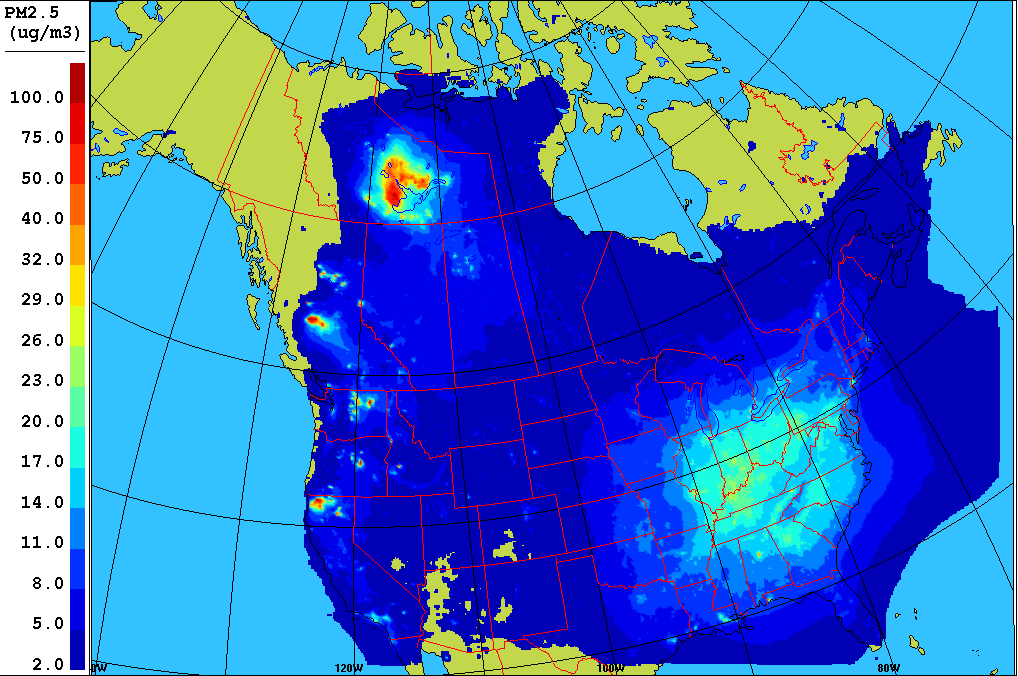 Application 3
Research forecasting for Alberta Oil Sands region at 2.5 km

     Motivation:  Partnership between the 
     governments of Canada and the province of 
     Alberta to build a coherent, high-resolution 
     picture of the processes underlying air 
     quality in the Oil Sands region, connecting 
     emissions to concentrations to deposition
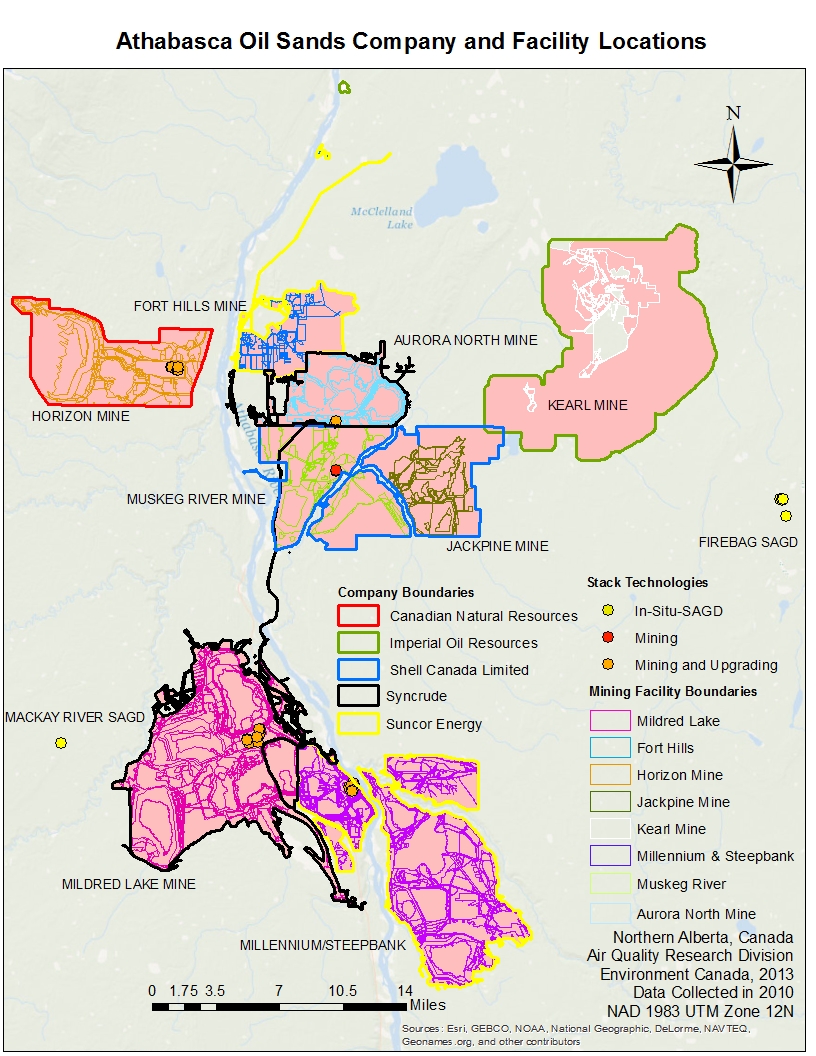 2010 GIS mapping data courtesy Alberta Environment and Sustainable Resource Development
LOT 10A
AMS13
Emission Improvements
Extensive review of available emission inventories
  - Update to 2010 Cdn NPRI

 Locations of tailing ponds,
surface mines and plant facilities were updated based on AESRD shapefile database.

 New temporal allocation factors and chemical speciation profiles applied.
Operational GEM-MACH North American 10-km continental forecast domain
Experimental GEM-MACH 2.5-km Oil Sands domain
Experimental GEM-MACH 10-km Oil Sands domain
GEM-MACH Oil Sands Modelling Project: Ongoing Daily Nested Runs Began in Nov. 2012
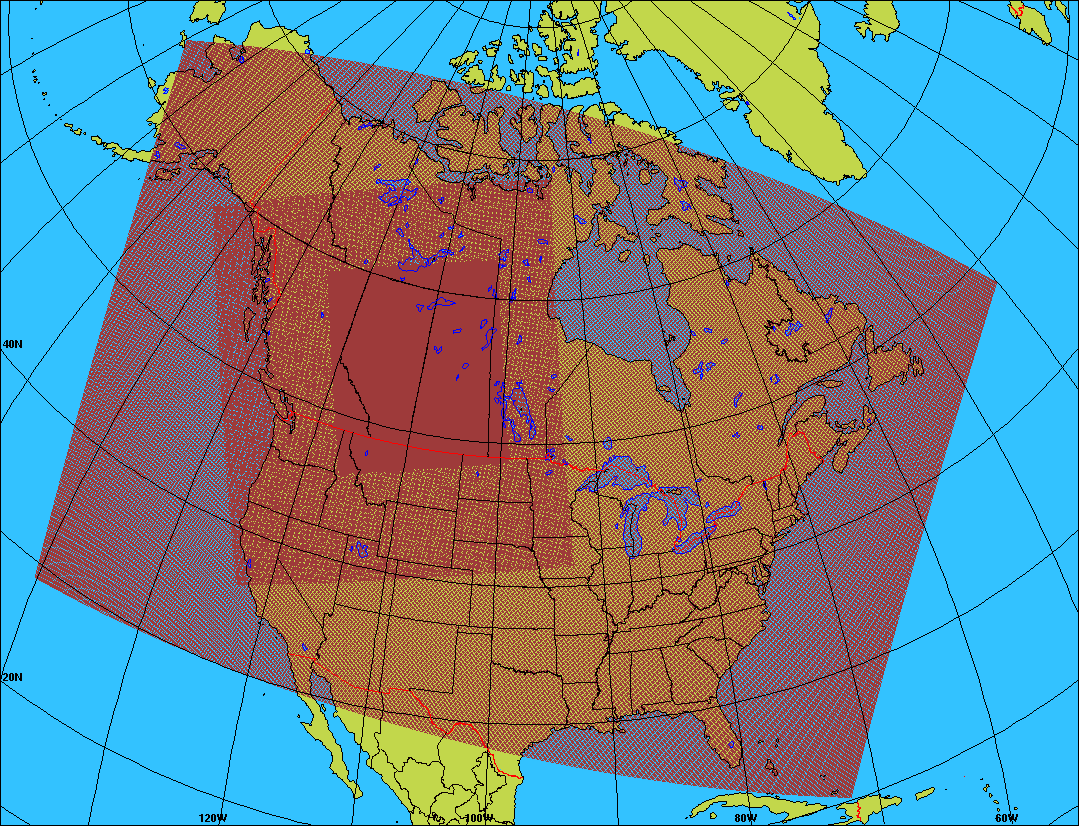 Daily GEM-MACH Forecasts Supported Summer 2013 Measurement Intensive Study in Oil Sands Region:  Aircraft + 2 Supersites
National Research Council Convair-580
High time resolution measurements:
Particle size distributions (6 nm to 20 mm).
PM1 mass and chemical speciation
Black carbon aerosol mass and size dist.
Meteorology, including 3D winds and turbulence
Gases: SO2, NO, NO2, NOy, CO, CO2, CH4, H2O, NH3, HCHO
VOCs, measured using three methods:
150-hydrocarbon suite (canisters),
Carboxylic acids, inorganic acids, isocyanic acid, substituted phenols (CIMS)
Non and substituted VOCs (PTR-MS)
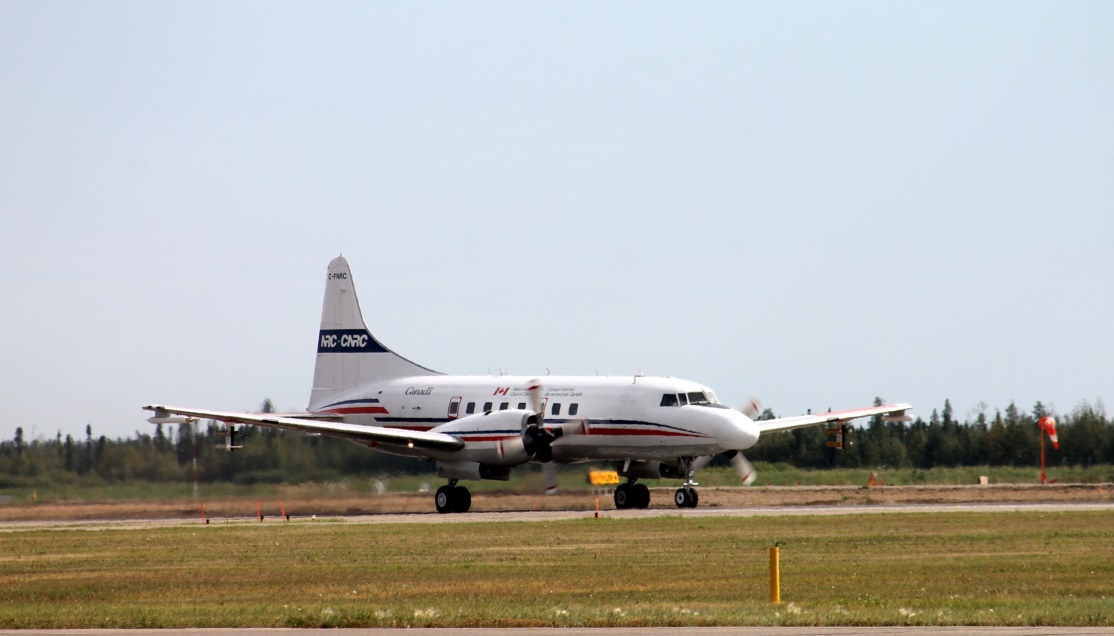 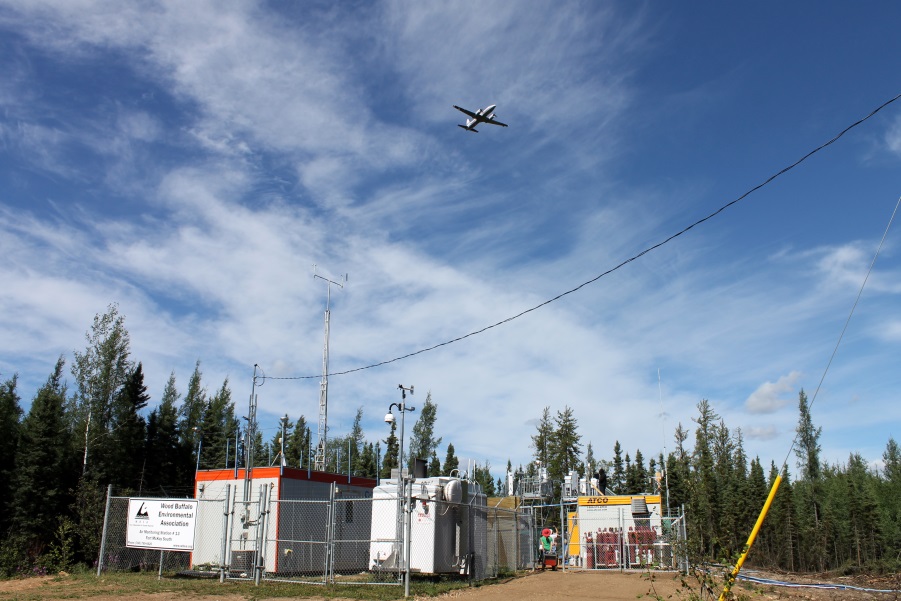 Model Validation Flight
Obs. max NOx > 100 ppbv
 (over 4 hour flight)
Model max NO2 10 to 30 ppbv (at noon)
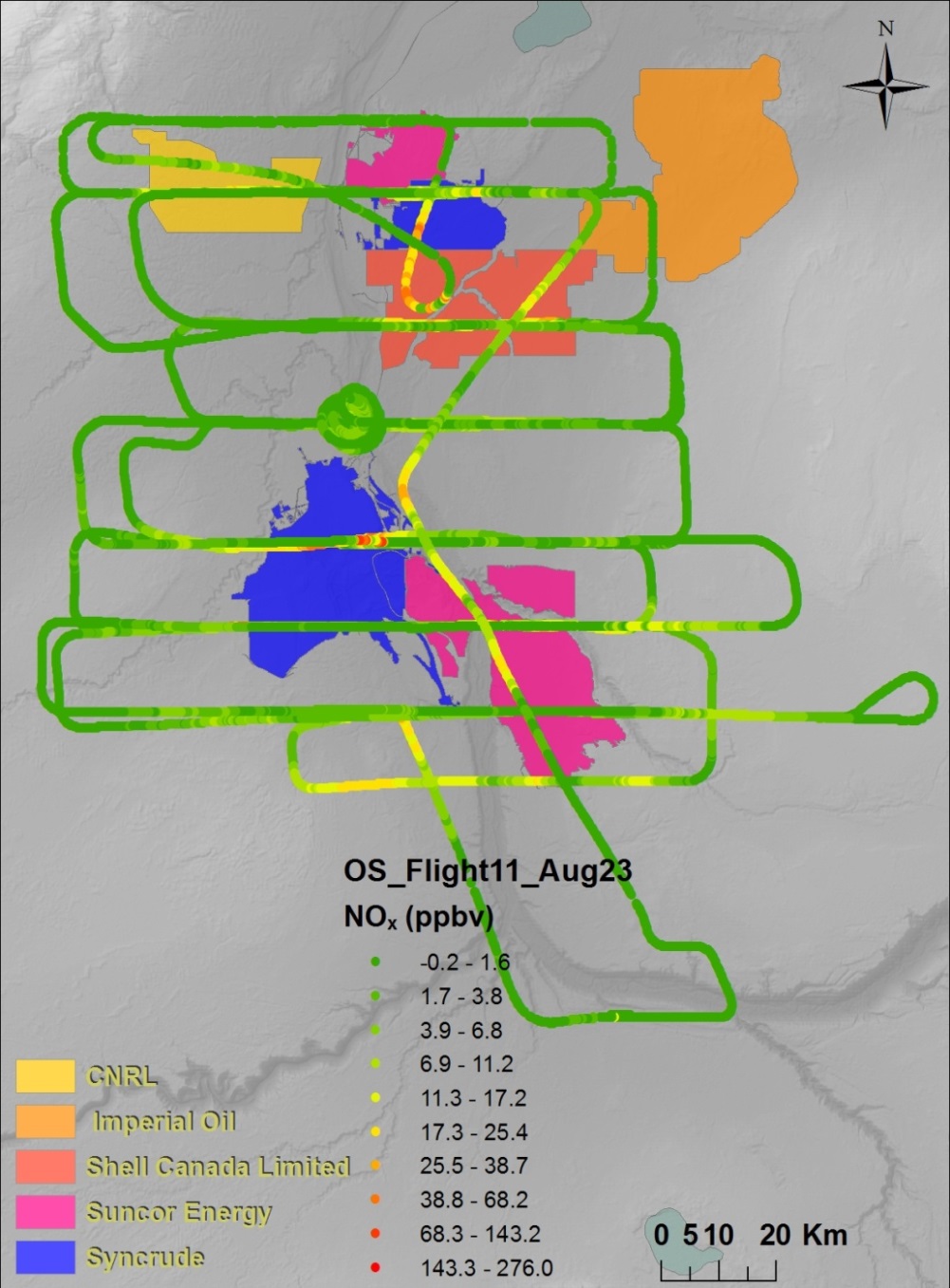 (Raw aircraft NOx observations courtesy   S.M. Li, K. Hayden, J. Narayan)
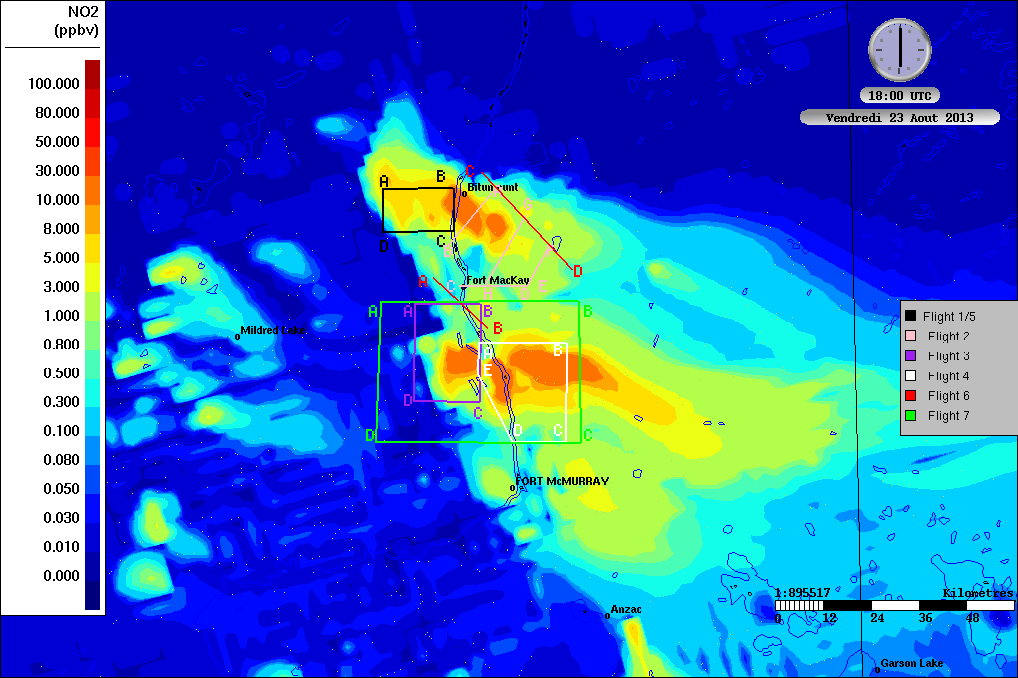 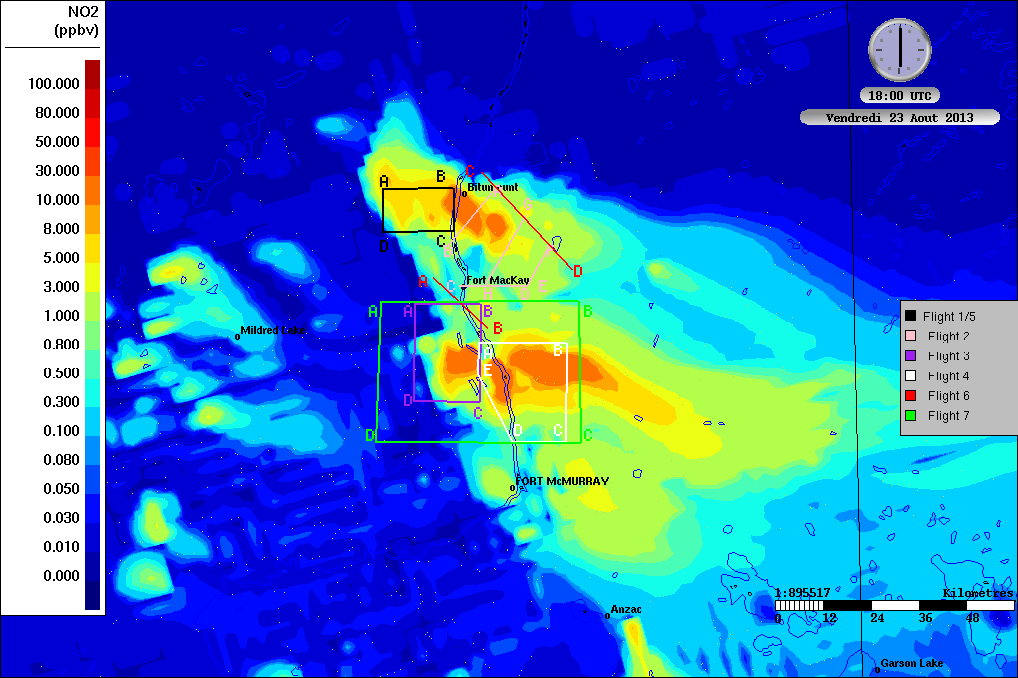 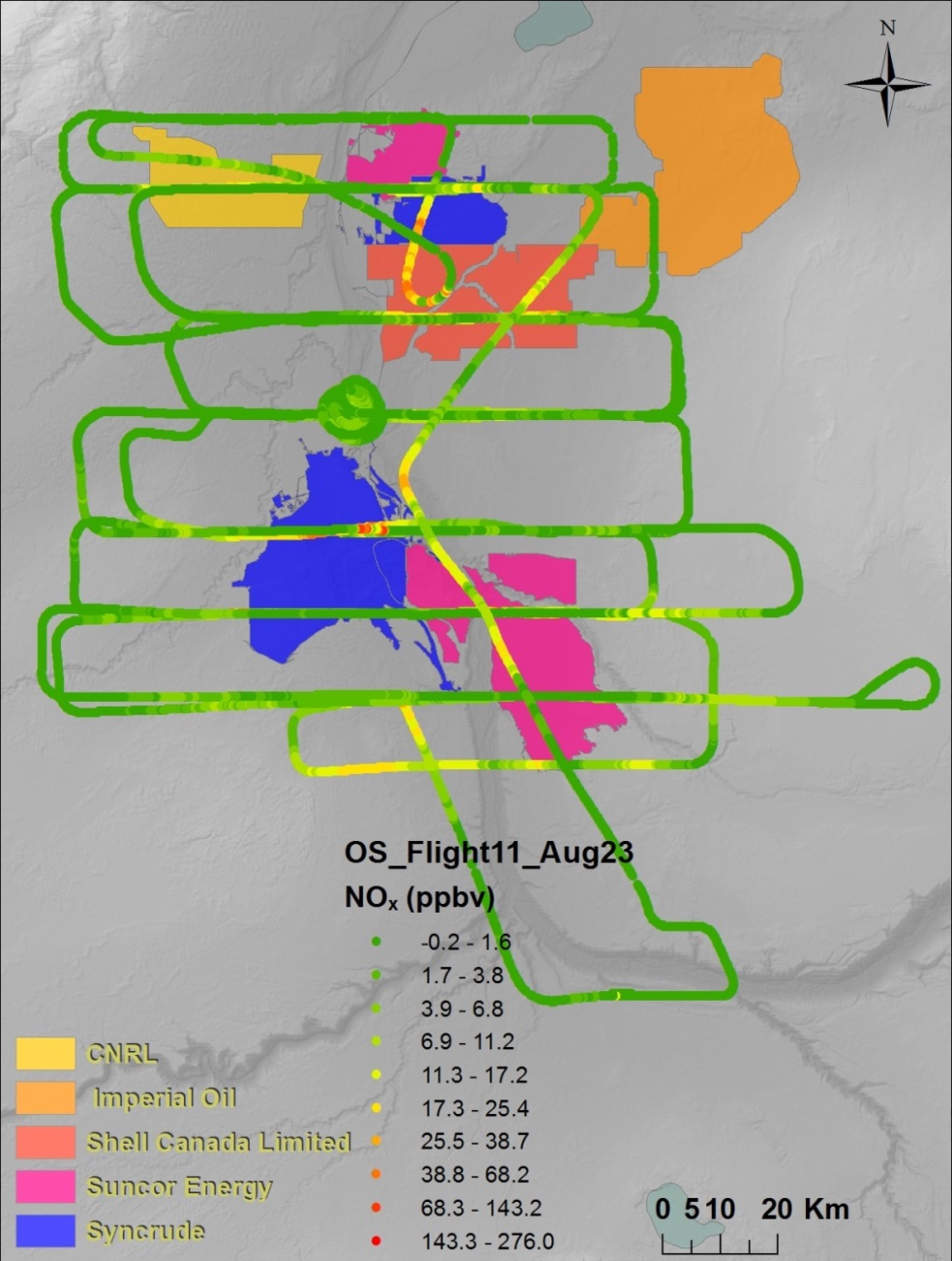 Observations will be compared to time-step-resolved (2 minutes) model output in future work.
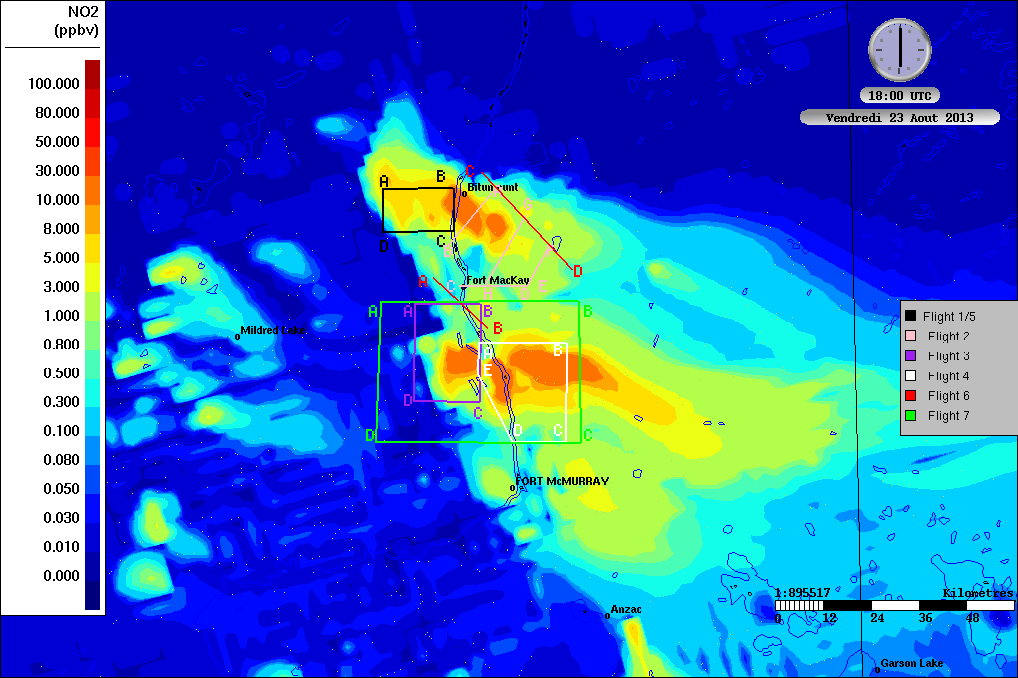 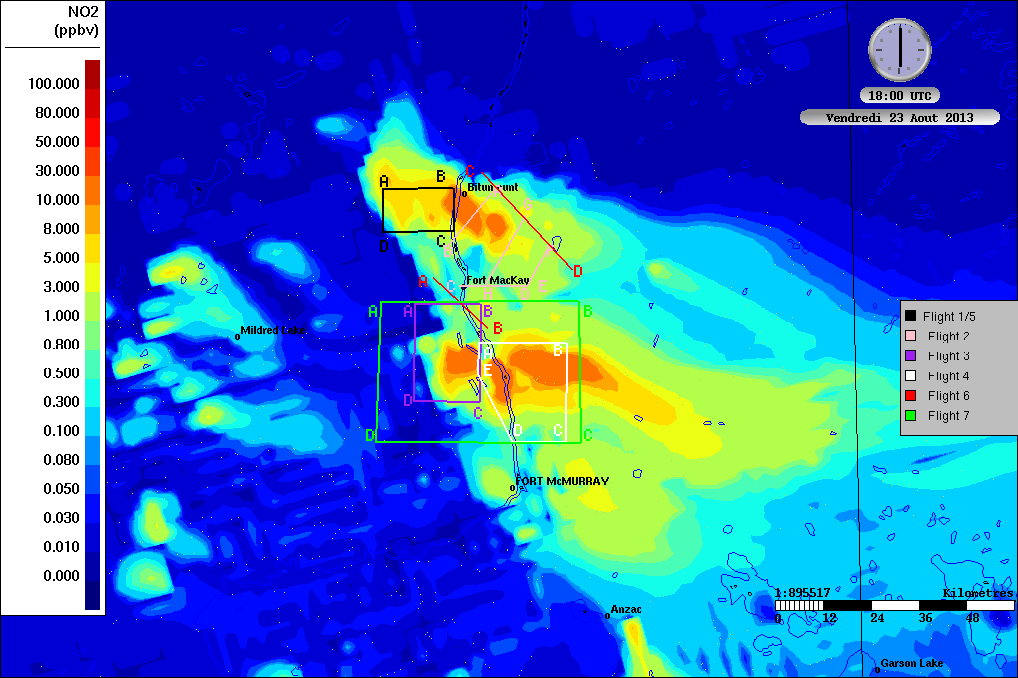 [Speaker Notes: Stars show the locations of Lot10a and AMS13]
Application 4
Developmental forecasting at 2.5 km in preparation for 2015 Pan & Parapan American Games in Toronto, Ontario

     Motivation:  GEM-MACH AQ forecasts will 
     support Games health-and-safety and 
     emergency-response functions.  Real-time 
     forecasts were undertaken this past 
     summer to test the model set up in 
     preparation for next summer.
PanAm Air Quality Modelling Objectives
Accelerate the development of a higher spatial resolution air quality model (2.5-km grid spacing) for AQHI predictions in urban areas across Canada
Improve representation of pollutant emissions for urban areas (e.g., on-road mobile sources, residential wood combustion, food cooking)
Capture the interactions between chemistry and weather at the mesoscale (flow systems with scales on the order of 5 to 100 km).  Examples of mesoscale systems include urban heat islands and lake breezes (under calm and fair weather conditions). These conditions over urban environments are conducive for poor air quality.
Nested 10-km / 2.5-km Grid Configuration for 2015 Pan & Parapan American Games
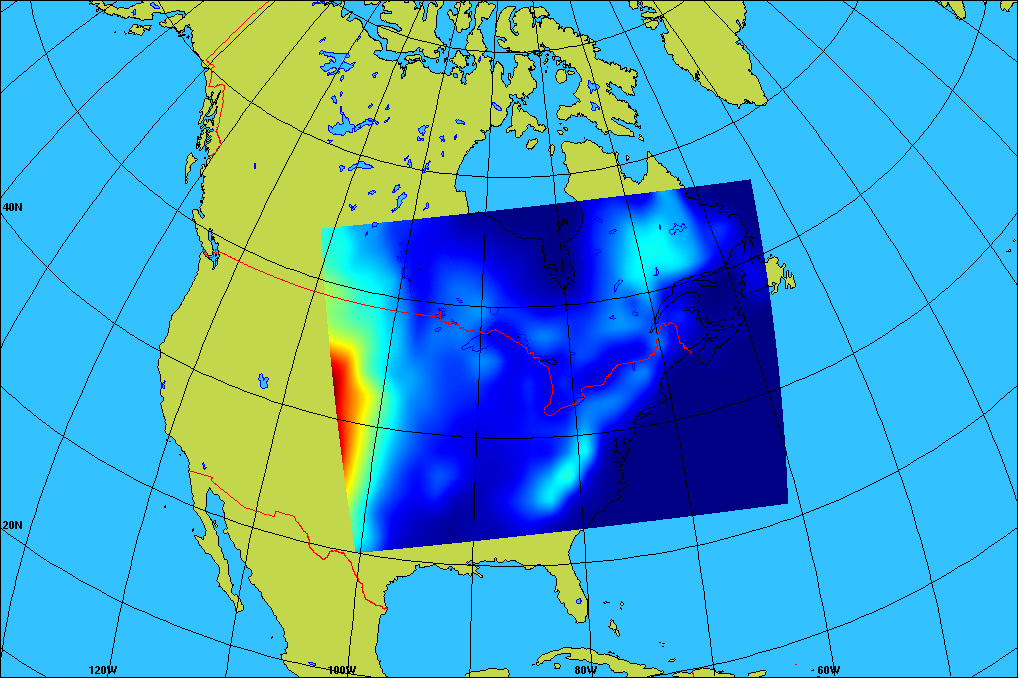 High-resolution 2.5-km domain includes Toronto-Hamilton, Detroit-Windsor,
Cleveland, Buffalo, Pittsburgh plus 3 of Great Lakes to capture lake-breeze effects
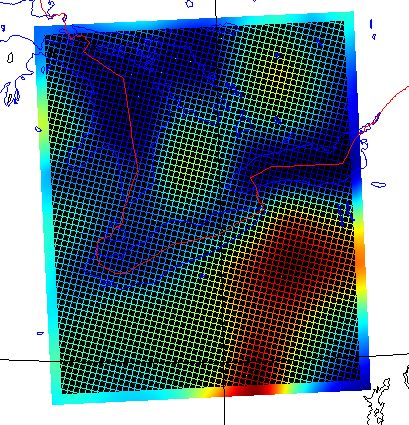 Regional 10-km GEM-MACH domain

Chemical lateral boundary conditions from MOZART global CTM (month, day of week, hour of day)
Air Quality Health Index (AQHI) Forecast 
for the High-Resolution 2.5-km Domain
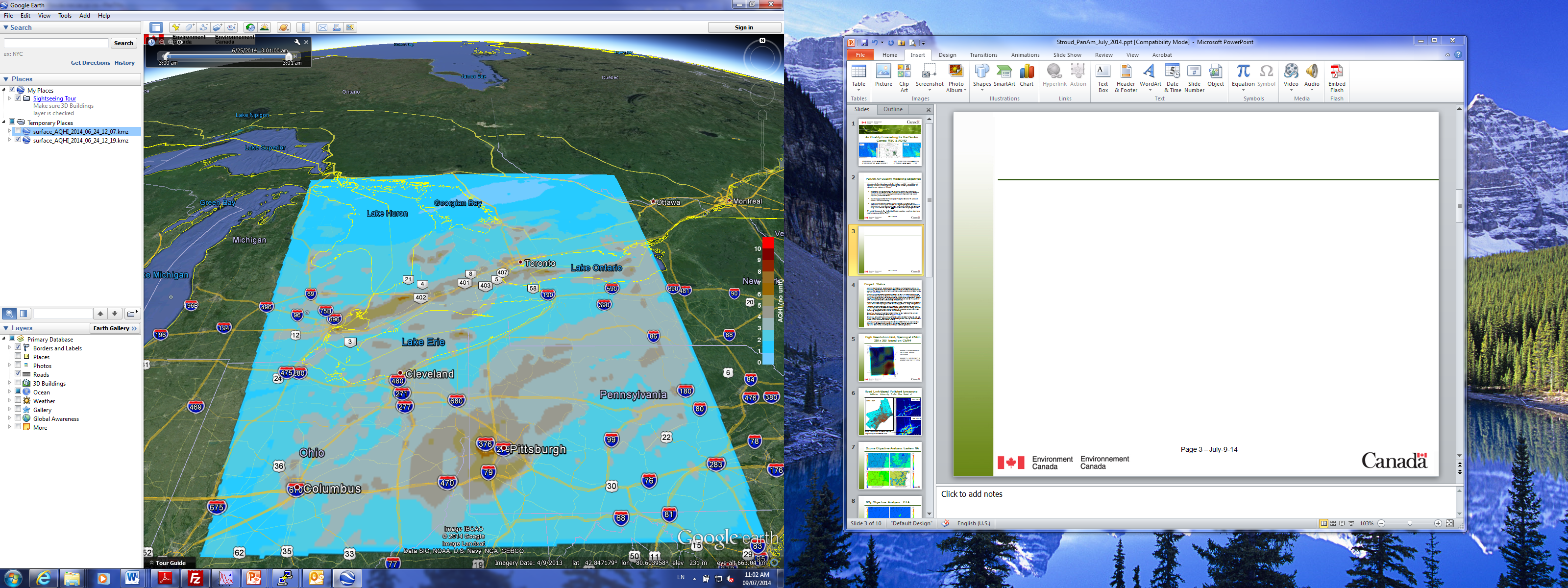 Image from 
June 24, 2014
AQHI Forecast for the Greater Toronto Area
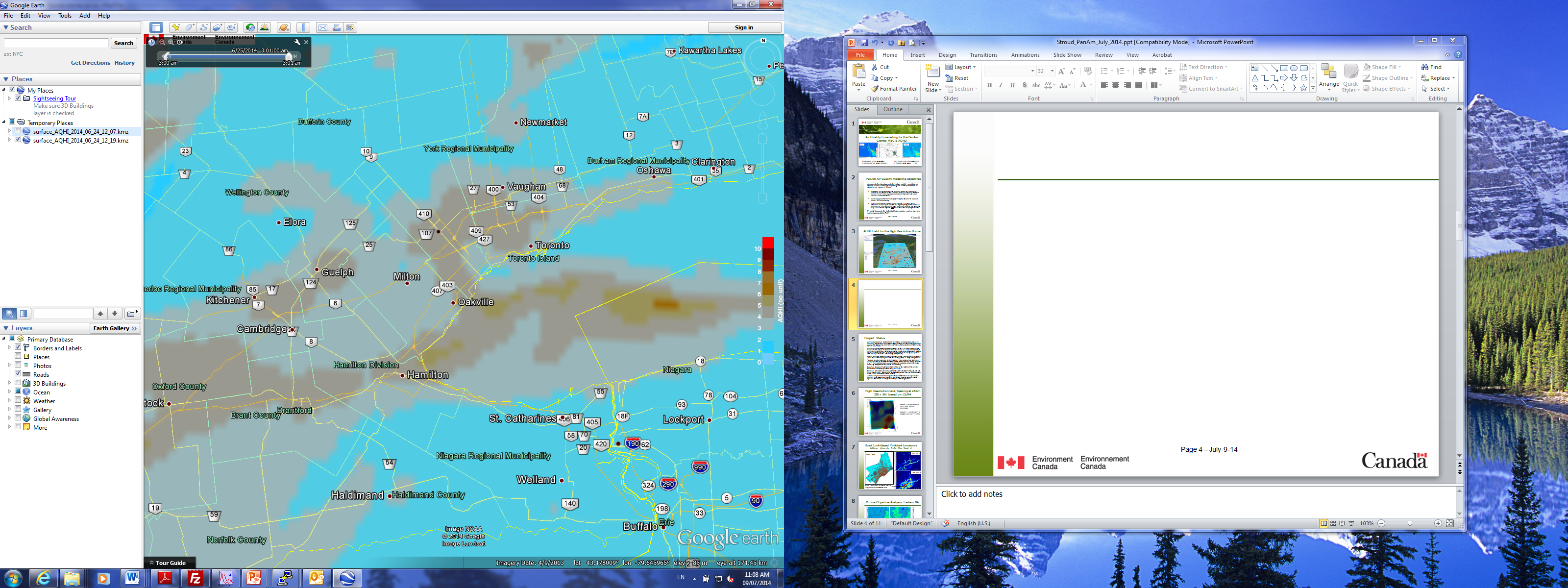 GEM-MACH v2 Aerosol Composition
 Average for July 2014 Weekdays
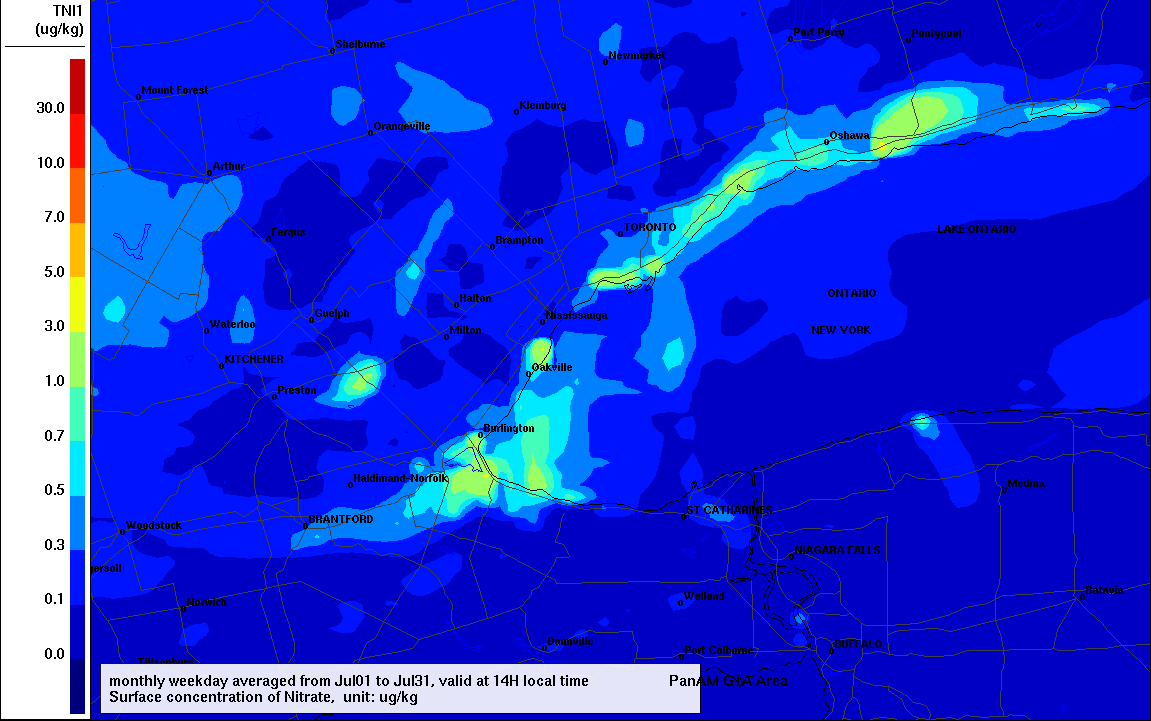 Black Carbon
Nitrate
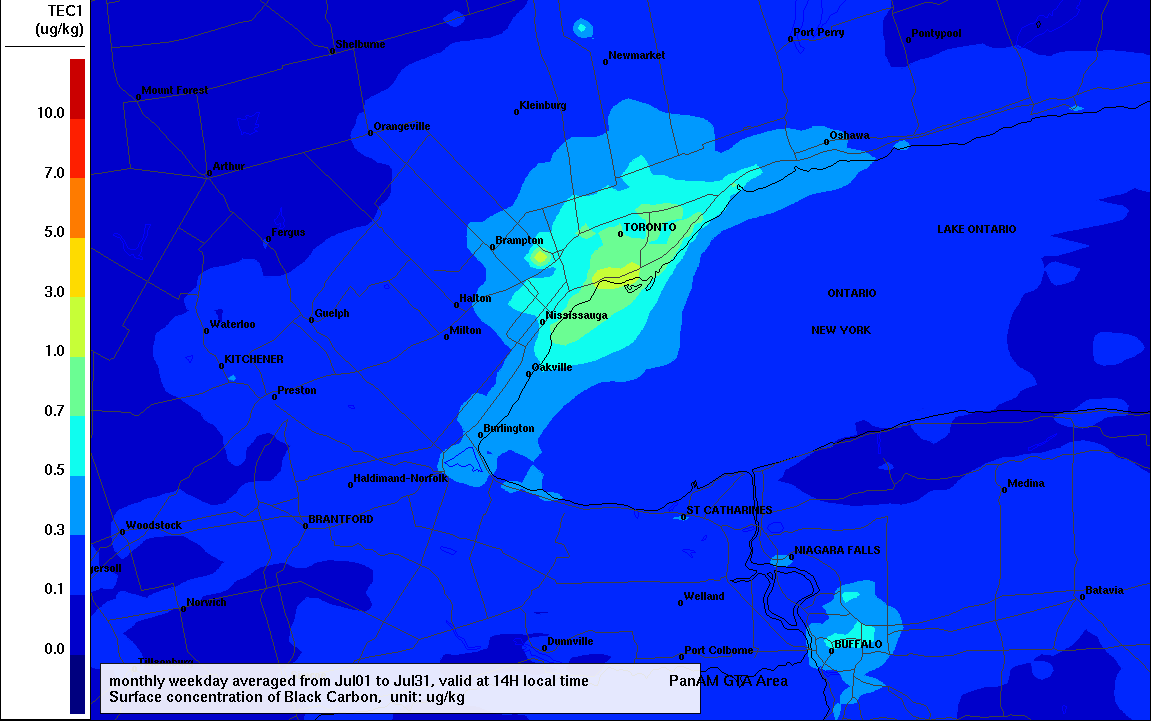 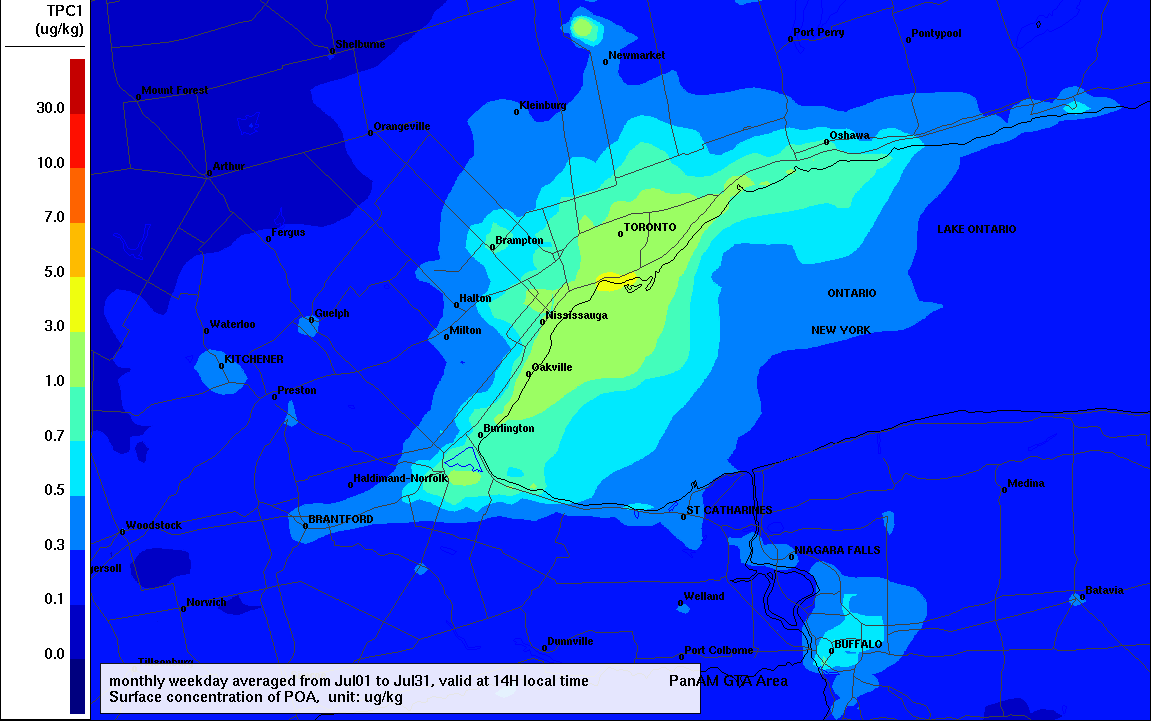 POA
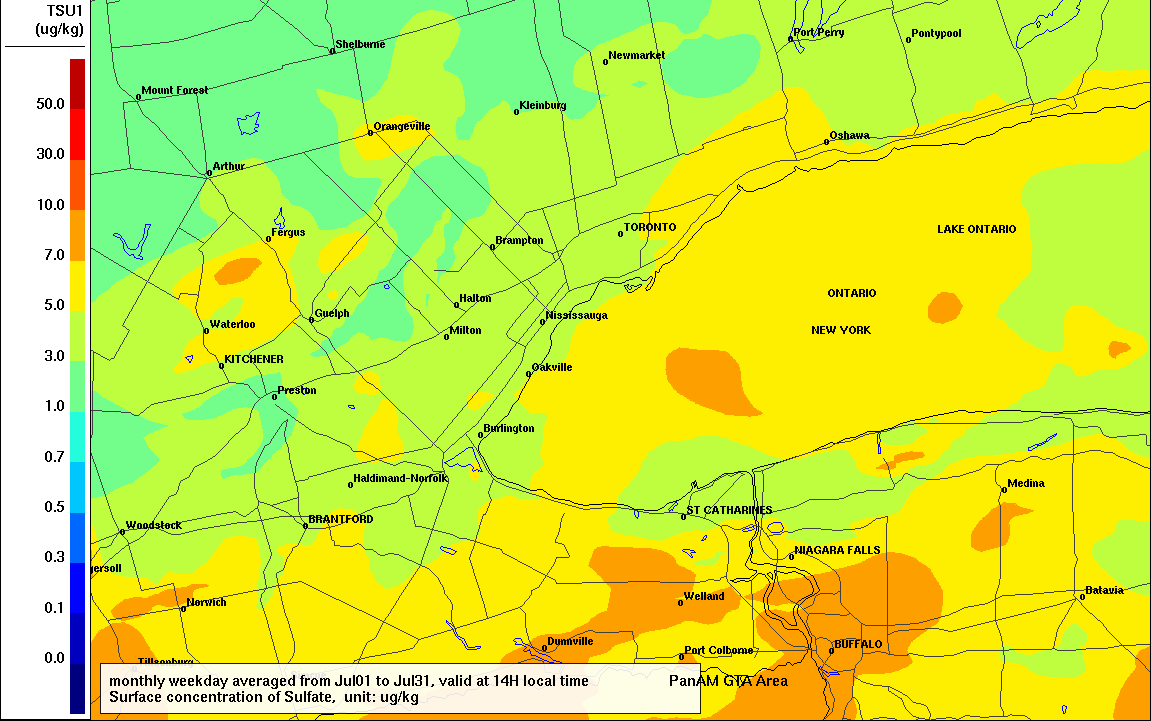 Sulfate
Thank you for your attention